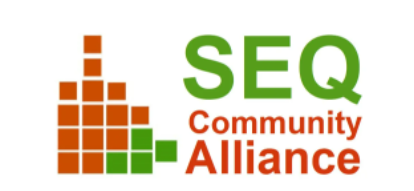 Planning for the community: Issues, opportunities and solutions.
A community run forum to explore the community’s role, interests and questions about strategic planning issues across Southeast Queensland.
Explore key planning issues affecting communities across Southeast Queensland at a one day forum hosted by the Southeast Queensland Community Alliance in cooperation with Griffith University.
Keynote speaker
Mr Martin Reason (Executive Director, Regional and Spatial Planning, DSDILGP)

Confirmed speakers include: 
Dr Laurel Johnson (2020 Outstanding Woman in Planning Award winner)
Mr Scott Chaseling (Principal Program Officer, Oxley Creek Transformation Project) 
Ms Lynette Saxton (President, Development Watch, Sunshine Coast)
Mr Michael Papageorgiou (Director, Arkadia Urban Planning)
Mr John Hicks (President, Community Alliance, Gold Coast)
Mr John Freeman (former Mayor, Logan City Council)
Ms Fiona Caniglia (Q Shelter)
Mr Michael Berkman (MP)
Ms Shannon Haines (Moreton Bay Regional Council)
Dr Aysin Dedekorkut (Griffith University).
Climate change (flood resilience and coastal adaptation)
Greener cities
Housing affordability
Planning for the 2032 Olympics
Community participation in planning
Hear from experts who will share their insights and experiences of planning issues across Southeast Queensland. This forum is for anyone with an interest in local or regional planning issues and the future of the cities, towns and open spaces of Southeast Queensland.
Event details:
Date: Saturday 15 October 2022
Time: 9.00 am- 3.30 pm
Venue: Queensland College of Art, Griffith University, Southbank.
Cost
General Admission: $7.00* Tickets on the door: $10.00*
Students:   Free admission
*All proceeds from ticket sales will be donated to Orange Sky Laundry